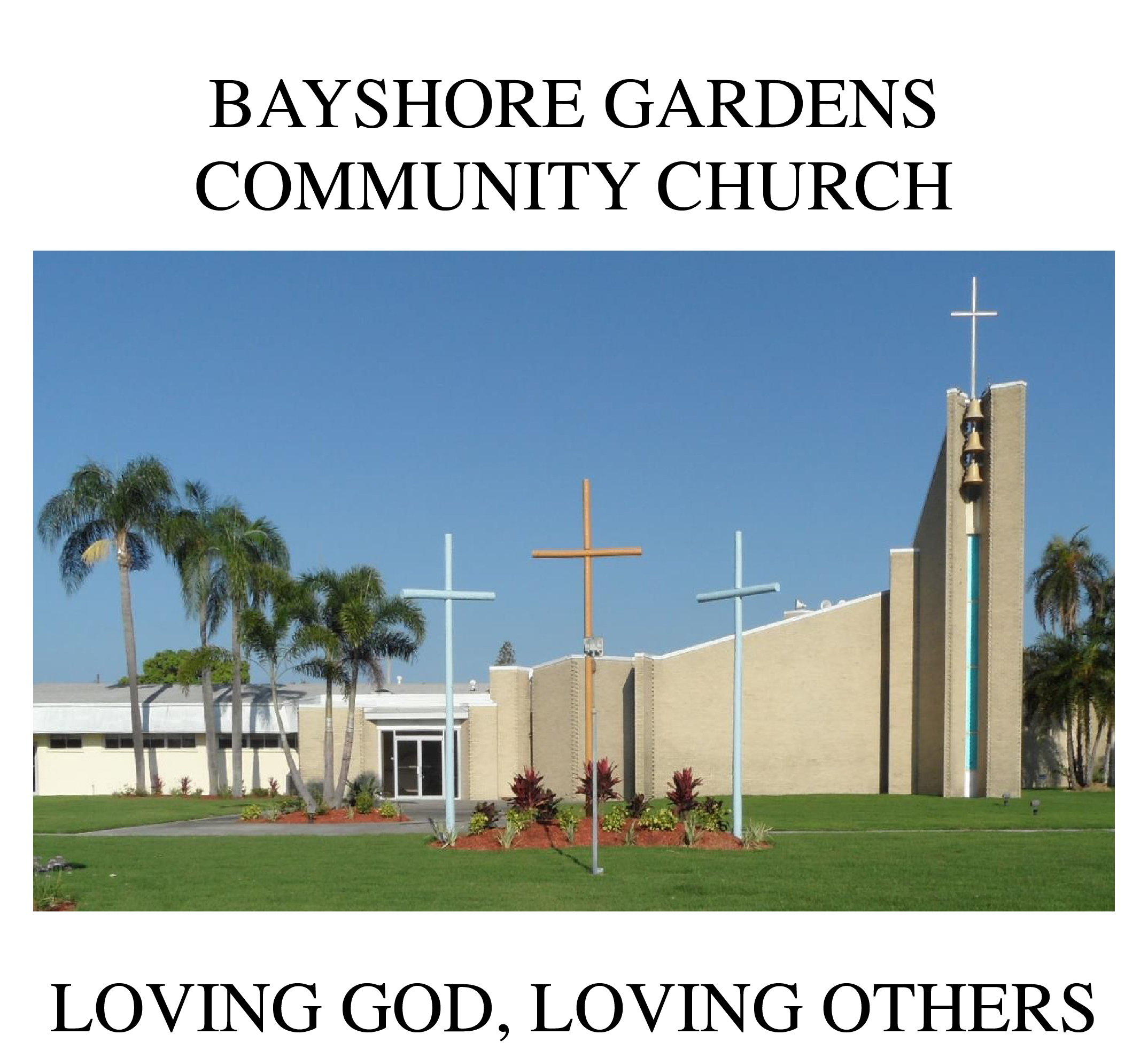 To all who are spiritually weary and seek rest; to all who are sad and long for comfort; to all who struggle and desire victory; to all who sin and need a Savior; to all who are strangers and want friendship; to all who hunger and thirst for something real and lasting; and to all who come here, this church opens wide her doors and offers welcome in the name of the Lord Jesus Christ
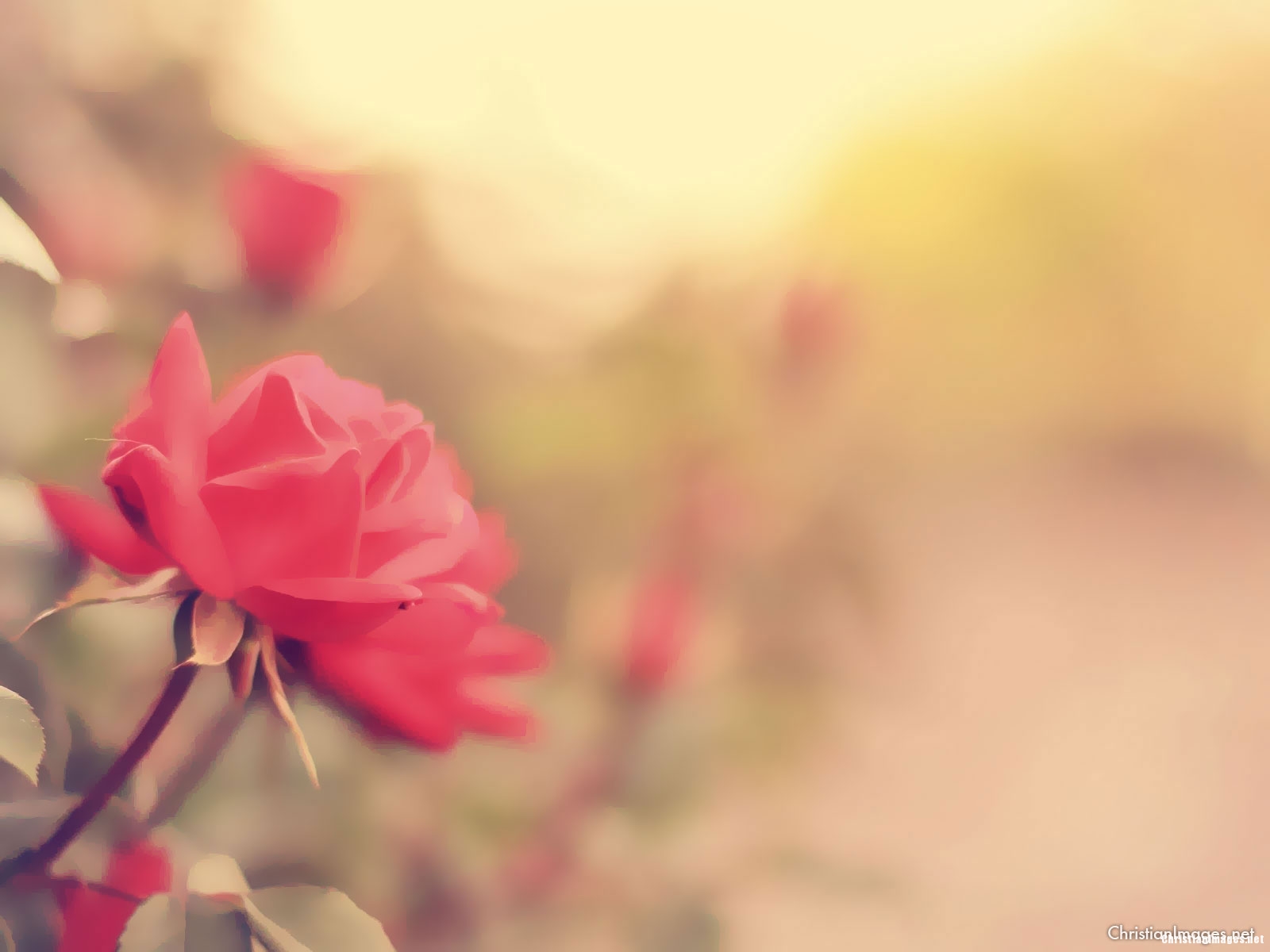 Please Silence Cell Phones At This Time
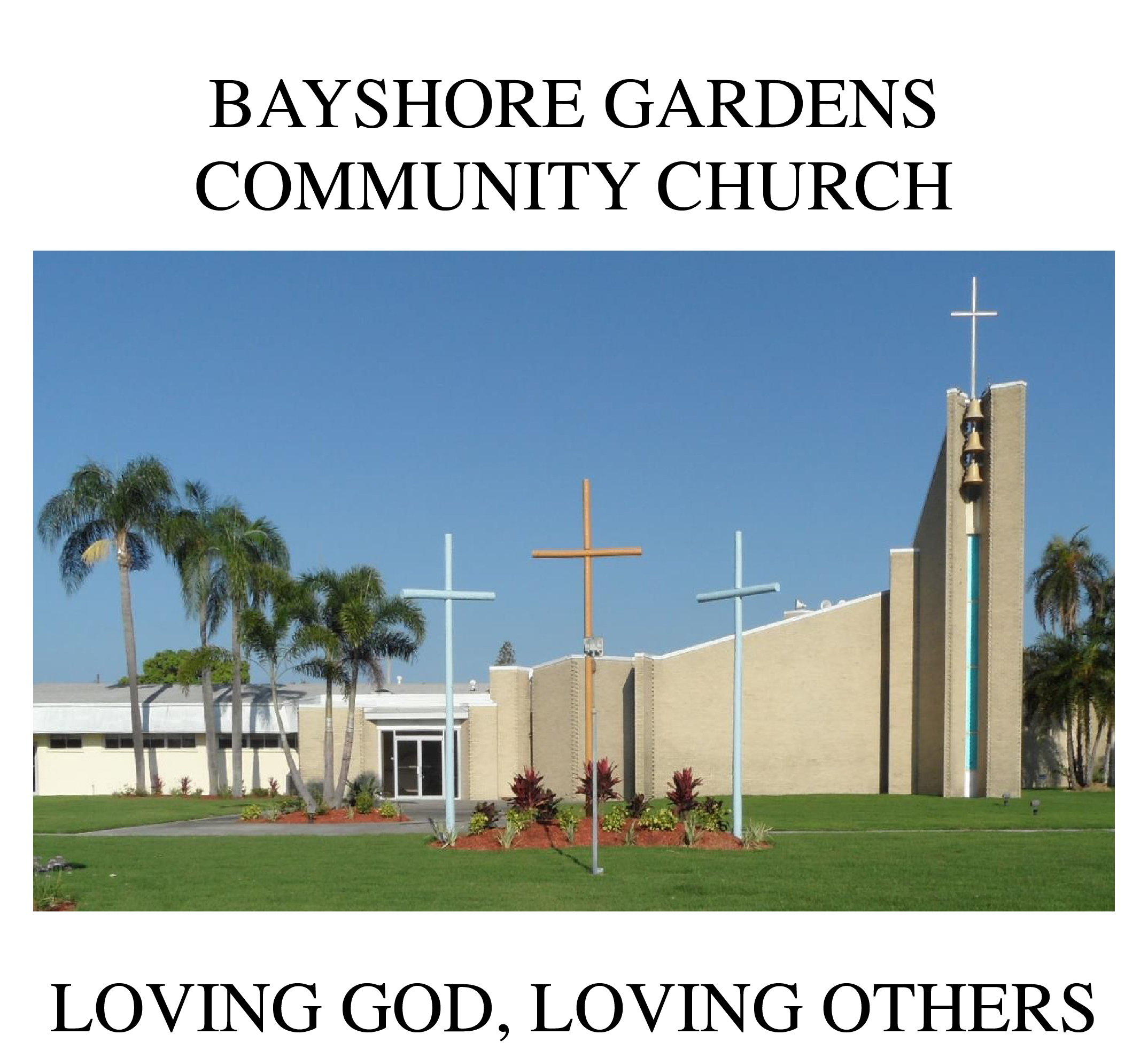 10,000 Reasons( Bless the Lord )
Bless the Lord O my soulO my soulWorship His holy nameSing like never before O my soulI’ll worship Your holy name.
The sun comes up it’s a new day dawningIt’s time to sing your song againWhatever may pass and whatever lies before meLet me be singing when the evening comes
Bless the Lord O my soulO my soulWorship His holy nameSing like never before O my soulI’ll worship Your holy name.
You’re rich in love and  You’re slow to angerYour name is great and Your heart is kindFor all Your goodness I will keep on singingTen thousand reasons for my heart to find
Bless the Lord O my soulO my soulWorship His holy nameSing like never before O my soulI’ll worship Your holy name.
And on that day when my strength is failingThe end draws near and my time has comeStill my soul will sing Your praise unendingTen thousand years and then forever more
Bless the Lord O my soulO my soulWorship His holy nameSing like never before O my soulI’ll worship Your holy name.
Worship Your holy nameLord I’ll worship Your holy name.
WELCOME
Great Is Thy FaithfulnessHymn # 139
Great is Thy faithfulness, O God my Father,There is no shadow of turning with Thee;Thou changeth not,Thy compassions they fail not;As Thou hast been Thou forever wilt be.
Great is Thy faithfulness!Great is Thy faithfulness!Morning by morning new mercies I see;All I have needed Thy hand hath provided – Great is Thy faithfulness, Lord unto me!
Summer and winter, and springtime and harvest,Sun, moon and stars in their courses aboveJoin with all nature in manifold witnessTo Thy great faithfulness, mercy and love.
Great is Thy faithfulness!Great is Thy faithfulness!Morning by morning new mercies I see;All I have needed Thy hand hath provided – Great is Thy faithfulness, Lord unto me!
Pardon for sin and a peace that endureth,Thy own dear presence to cheer and to guide;Strength for today and bright hope for tomorrow,Blessings all mine, with ten thousand beside
Great is Thy faithfulness!Great is Thy faithfulness!Morning by morning new mercies I see;All I have needed Thy hand hath provided – Great is Thy faithfulness, Lord unto me!
Call To Worship (from Ephesians 1:3-4)Deacon David Smukala, Liturgist
Reader: Praise be to the God and Father of our Lord Jesus Christ,
People:who has blessed us in Christ with every spiritual blessing.
Reader: For he chose us in him before the creation of the world
People:that we might be holy and blameless before God.
Prayer of Confession(based on Romans 5:8; Hebrews 4:16)
ALL:The proof of God’s amazing love is this: While we were sinners, Christ died for us.
ALL:Let us therefore approach the throne of grace with boldness,so that we may receive mercy and find grace to help in time of need.
ALL:Trusting in God’s faithfulness and compassion,let us confess our sin before God and one another.
A moment for meditation and silent confession
Words of Assurance and Pardon of the Gospel (Psalm 145:13-14)                                                                                                     Elder Roy Palk, Liturgist
Liturgist: The LORD is faithful in all his words, and gracious in all his deeds.The LORD upholds all who are falling, and raises up all who are bowed down.
I Surrender AllHymn # 596
All to Jesus I surrender,All to Him I freely give;I will ever love and trust Him,In His presence daily live.
I surrender allI surrender allAll to Thee my blessed SaviorI surrender all.
All to Jesus I surrender,Humbly at His feet I bow;Worldly pleasures all forsaken,Take me Jesus, take me now
I surrender allI surrender allAll to Thee my blessed SaviorI surrender all.
All to Jesus I surrenderMake me Savior, wholly Thine;May Thy Holy Spirit fill me,May I know Thy pow’r divine.
I surrender allI surrender allAll to Thee my blessed SaviorI surrender all.
All to Jesus I surrender,Lord I give myself to TheeFill me with Thy love and power,Let Thy blessing fall on me.
I surrender allI surrender allAll to Thee my blessed SaviorI surrender all.
Teaching MomentPastor Dustin
The Lord’s Prayer

OUR FATHER, WHO ART IN HEAVEN,
HALLOWED BE THY NAME.
THY KINGDOM COME, THY WILL BE DONE, 
ON EARTH AS IT IS IN HEAVEN.
GIVE US THIS DAY OUR DAILY BREAD,
AND FORGIVE US OUR DEBTS AS WE FORGIVE OUR DEBTORS;
AND LEAD US NOT INTO TEMPTATION 
BUT DELIVER US FROM EVIL.
FOR THINE IS THE KINGDOM,
AND THE POWER, AND THE GLORY FOREVER
AMEN
OFFERTORY
Offsite contributions can be made via Tithely.comthe instructions are on our website bayshoregardenscommunitychurch.comor checks can be mailed to6228 26th street westBradenton FL 34207
Doxology
Praise God 
from whom all blessings flow;
Praise Him, 
all creatures here below;
Praise Him 
above, ye heav’nly host;
Praise Father, 
Son, and Holy Ghost.
Lord I Need YouJesse Reeves, Kristian Stanfill, Matt Maher, Christy Nockels, and Daniel Carson
Lord I come, I confessBowing here, I find my restWithout You I fall apartYou’re the one that guides my heart.
Lord, I need You, oh, I need YouEv’ry hour I need You!My one defense, my righteous-nessOh God how I need You!
Where sin runs deep, Your grace is moreWhere grace is found, is where You areAnd where You are, Lord, I am freeHoliness is Christ in me.
And where You are, Lord, I am freeHoliness is Christ in me.
Lord, I need You, oh I need YouEv’ry hour I need You!My one defense, my righteous-nessOh God how I need You!
So teach my song to rise to YouWhen temptation comes my way. When I cannot stand I’ll fall on You.Jesus You’re my hope and stay.
When I cannot stand I’ll fall on You.Jesus You’re my hope and stay.
Lord, I need You, oh, I need You!Ev’ry hour I need You!My one defense, my righteous-ness!Oh God, how I need You!
You’re My one defense, my righteous-ness!Oh God how I need You!
My one defense, my righteous-nessOh God, how I need You
THE PASTORAL BENEDICTION

God has a plan for you and,
you are EXACTLY where God wants you to be.
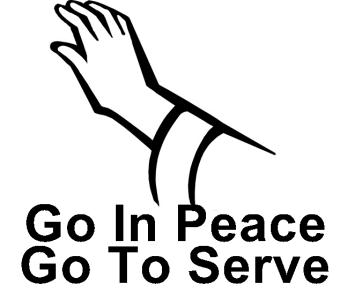